Reviewing Syllabi to Document Teaching Culture and Inform Decisions
Claudia J. Stanny
Director, Center for University Teaching, Learning, & Assessment
Melissa Gonzalez 
Head of Reference
Britt McGowan
Instruction Coordinator & Reference Librarian
Drexel University Assessment Conference
Myths & Movements: Reimagining Higher Education Assessment
Philadelphia, PA
September 10, 2014
History of Syllabus Reviews at UWF
4 Syllabus Reviews completed 2008 - 2013
Formative (2008) and summative (2010) evaluation of UWF Quality Enhancement Plan: Describe campus use of strategies that promote active learning & student engagement
Assessment for Program Review for General Education (2011): 
    Create a curriculum map for GE SLOs
Library Information Literacy project (2013): Describe where and how faculty promote IL SLOs
Stanny, Gonzalez, & McGowan
Drexel University Assessment Conference
2
Research Questions
Describe syllabus content
Adherence to University policy (required elements)
Evidence of “best practices” (learning-centered components)
Describe structure of a curriculum
Alignment of courses/course SLOs with program level SLOs
Describe where and how faculty promote specific SLOs (Information Literacy, Professionalism/21st Century Skills)
Describe culture of teaching and learning
Evidence of active learning and student engagement
Evidence of high impact pedagogical practices in courses
Stanny, Gonzalez, & McGowan
Drexel University Assessment Conference
3
Syllabus Review Rubric
Rubric Elements describe components of syllabus content
Name of course
Student Learning Outcomes
List of required texts and readings
Description of the grading system
Calendar of events
Elements scored as present/absent
Create simple, unambiguous elements
Scoring notes guide difficult judgments
Basic elements are described in a Self-Evaluation Rubric on the CUTLA web
Stanny, Gonzalez, & McGowan
Drexel University Assessment Conference
4
Training Raters
Preliminary rater training 
How to write measurable SLOs, describe elements of the rubric, define terms (active learning, high-impact pedagogical practices), review guidelines for scoring
Scoring syllabi & establishing reliability
5-6 syllabi reviewed independently by all raters 
Compute initial inter-rater agreement (pair-wise)
Discuss how to score elements that produce disagreements
Refine and clarify definitions and scoring guidelines
Rescore training set of syllabi
Score a new set of 5-10 syllabi
95% agreement (80% - 100% on individual elements)
Stanny, Gonzalez, & McGowan
Drexel University Assessment Conference
5
Maintaining Rater Calibration & Reliability
Training / calibration
10% of population of syllabi
Begin live scoring once raters achieve the calibration target 
70% pair-wise agreement on individual rubric elements 
≥ 80% average agreement across all elements
Weekly meetings check reliability and maintain rater calibration
Rater pairs score 5-10 assigned syllabi from training/calibration sample each week
Submit scores prior to meeting (researchers compute pair-wise percent agreements)
Stanny, Gonzalez, & McGowan
Drexel University Assessment Conference
6
How reliable are raters?
Post-training reliability (n = 6 syllabi)
Average pair-wise agreement (all elements): 87%
Range of pair-wise agreements (individual elements): 
50% – 100% (86% elements > 75% pair-wise agreement)
Mid-review reliability (n = 48 syllabi)
Average pair-wise agreement: 91%
Range of pair-wise agreements (individual elements): 
70% – 100% (92% > 75% pair-wise agreement)
Overall reliability (n = 110 syllabi)
Average pair-wise agreement (all elements): 95%
Range of pair-wise agreements (individual elements): 
84 – 100% (100% > 75% pair-wise agreement)
Stanny, Gonzalez, & McGowan
Drexel University Assessment Conference
7
What did we learn?
Significant improvements in syllabus content in 2013 compared to previous reviews
80.7% of syllabi included 17 or more of 23 required syllabus components
Increased number of “best practices” that characterize a leaning-centered syllabus
Increased evidence of engaging, active learning (high-impact pedagogical practices)
Stanny, Gonzalez, & McGowan
Drexel University Assessment Conference
8
Impact: Librarians developed contacts for outreach efforts
Information Literacy
Identify courses that describe Information Literacy SLOs
Identify courses with assignments that align with Information Literacy SLOs
Identify course instructors to approach for collaborations: develop assignments & create custom Library workshops to promote Information Literacy
Professionalism and 21st Century Skills
Lists of courses with relevant SLOs and/or assignments
Baseline data for a future QEP project
Stanny, Gonzalez, & McGowan
Drexel University Assessment Conference
9
Reaching Consensus
Small Group Task:
Review the first 3 SLOs on the handout 
Are these SLOs written in measurable language?
Do any of the SLOs align with Information Literacy?
Room Discussion of first 3 SLOs
Evaluate the next 4 SLOs 
Measurable language?
Align with Information Literacy?
Room Discussion
Stanny, Gonzalez, & McGowan
Drexel University Assessment Conference
10
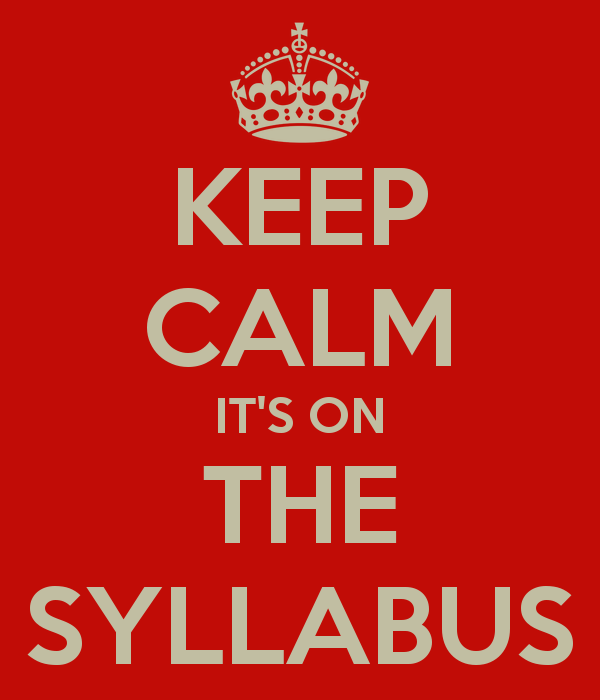 Stanny, Gonzalez, & McGowan
Drexel University Assessment Conference
11
Claudia Stanny		cstanny@uwf.edu
Melissa Gonzalez		mgonzalez@uwf.edu
Britt McGowan		bmcgowan@uwf.edu
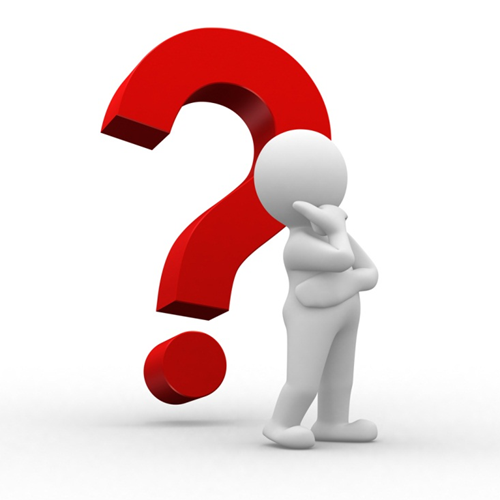 http://uwf.edu/offices/cutla/
Stanny, C. J., Gonzalez, M., & McGowan, B. (in press). Assessing the culture of teaching and learning through a syllabus review. Assessment & Evaluation in Higher Education. 
doi:10.1080/02602938.2014.956684
Stanny, Gonzalez, & McGowan
Drexel University Assessment Conference
12